Emotion Roulette
Scared/Worried
Wiggle
Happy/Joy
Star Jumps
Mad/Angry
Stomp
Sad/Upset
Tip Toe
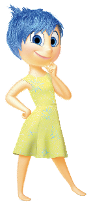 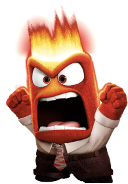 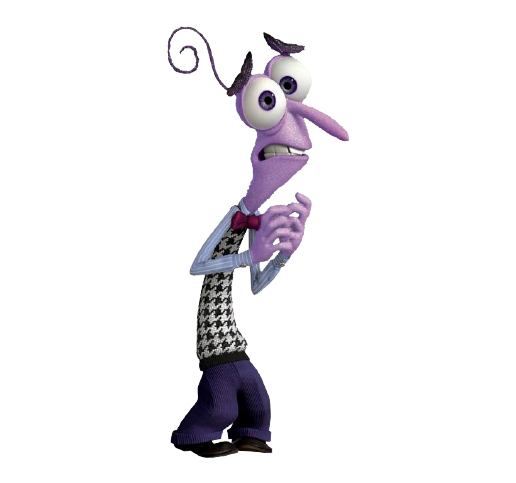 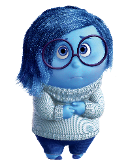 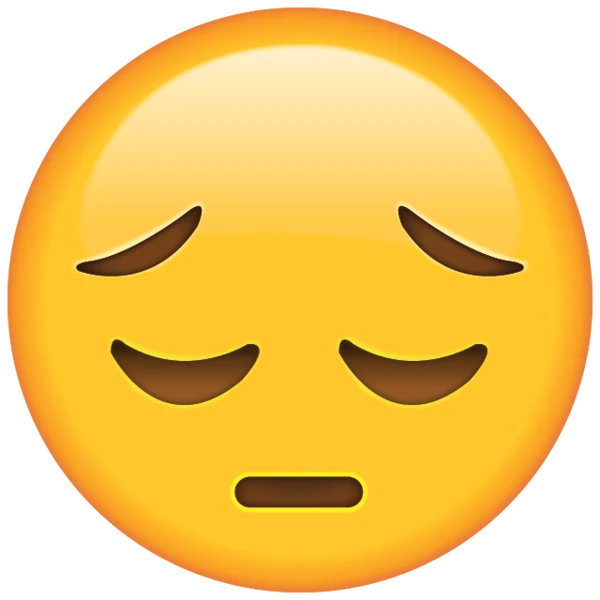 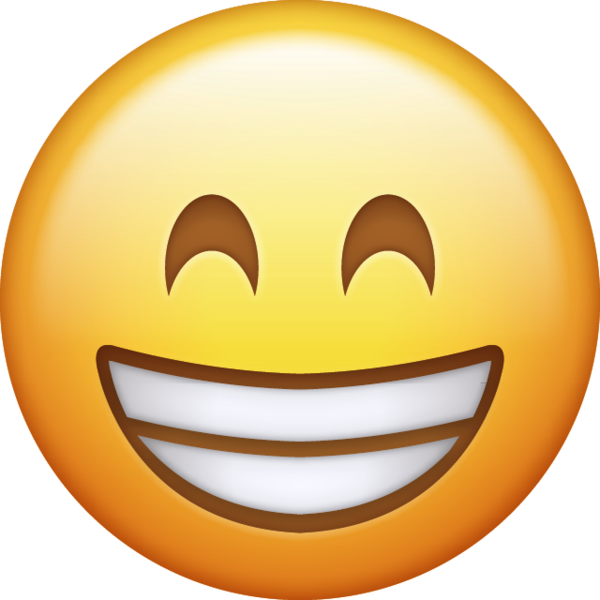 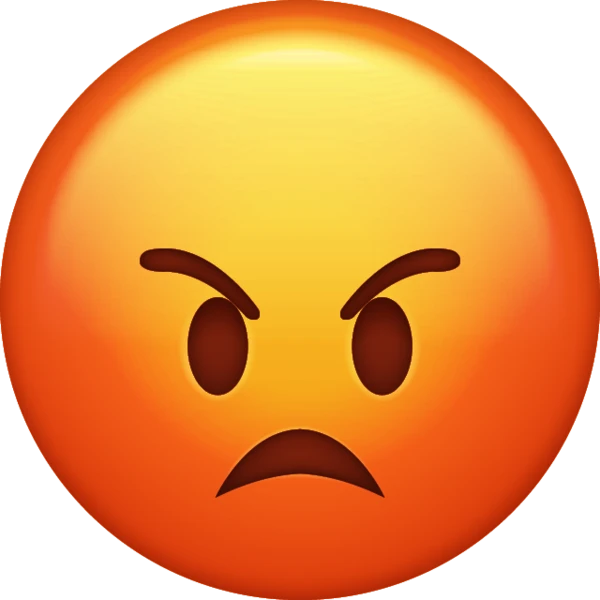 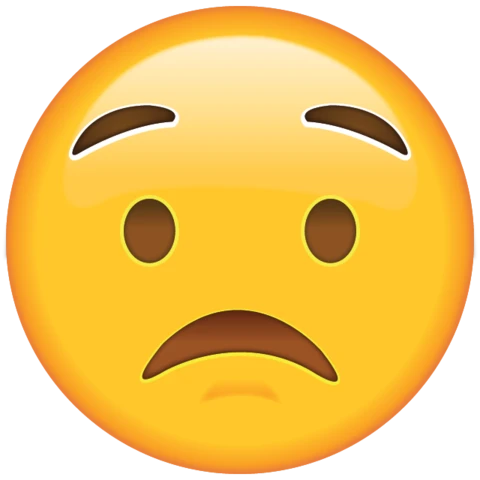 GET READY!!!!!
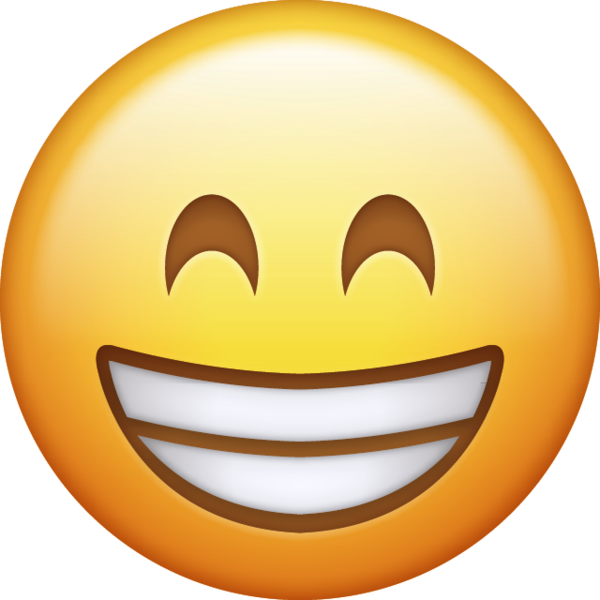 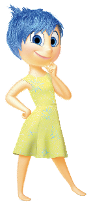 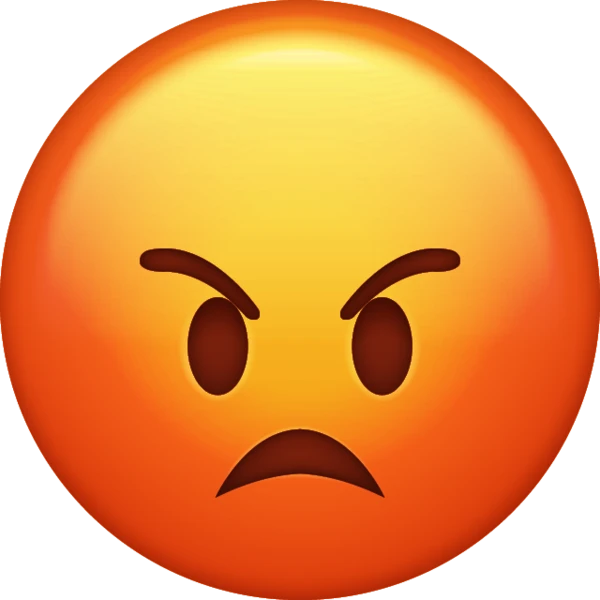 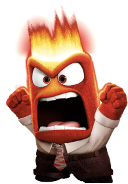 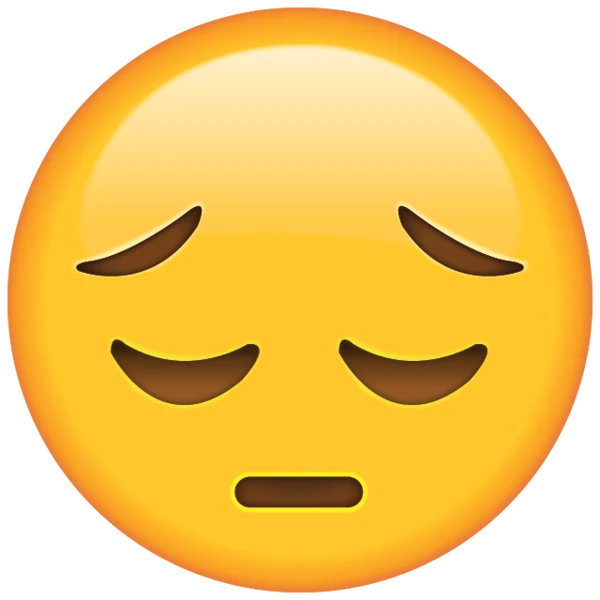 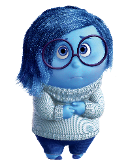 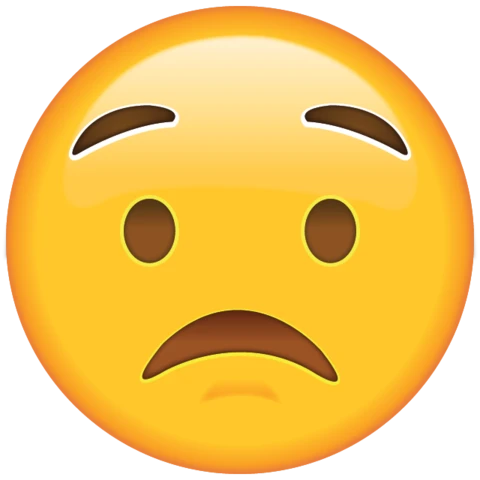 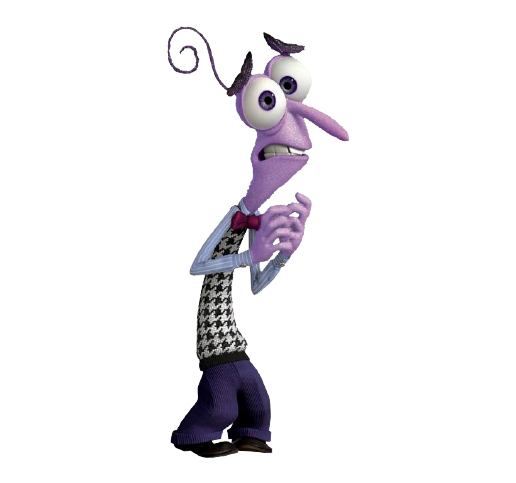 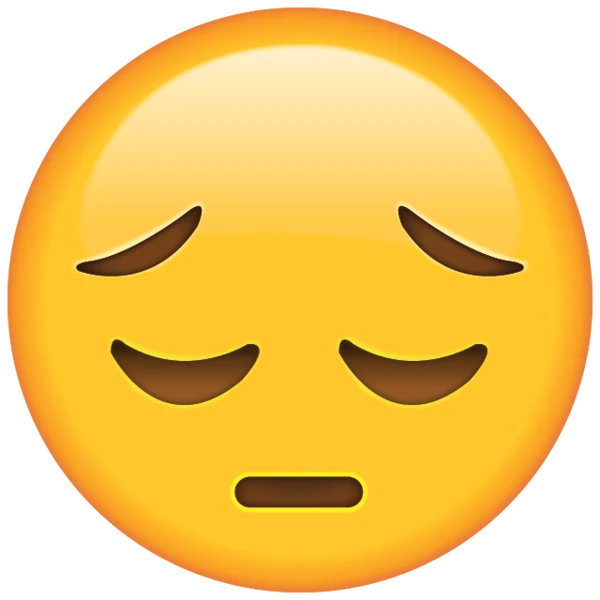 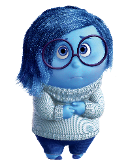 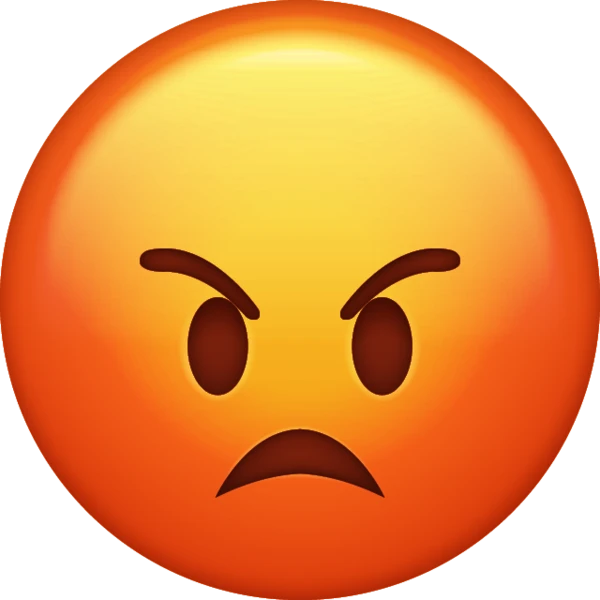 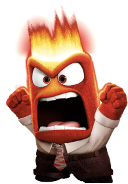 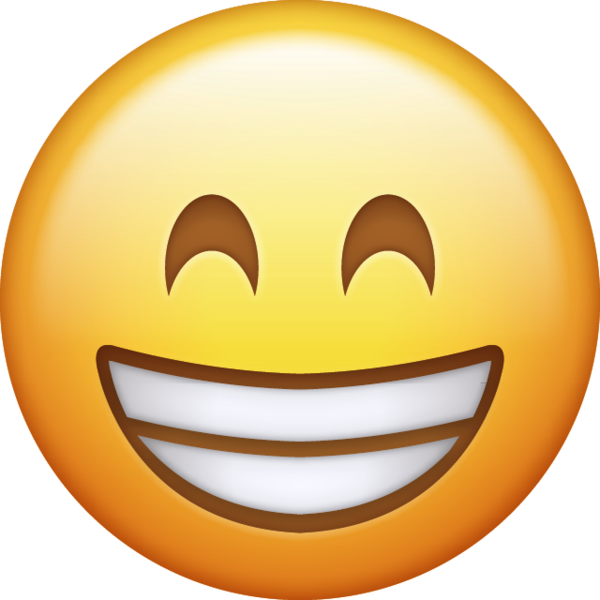 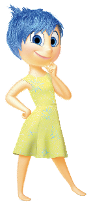 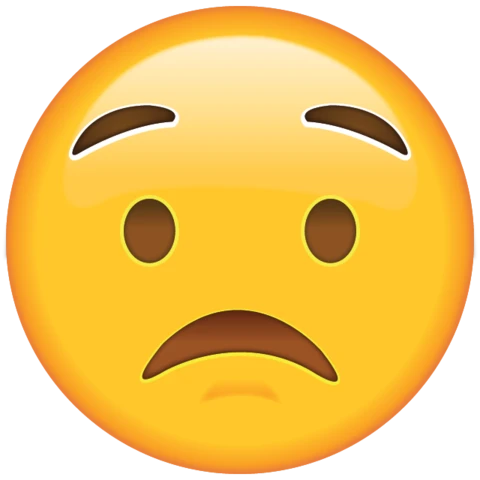 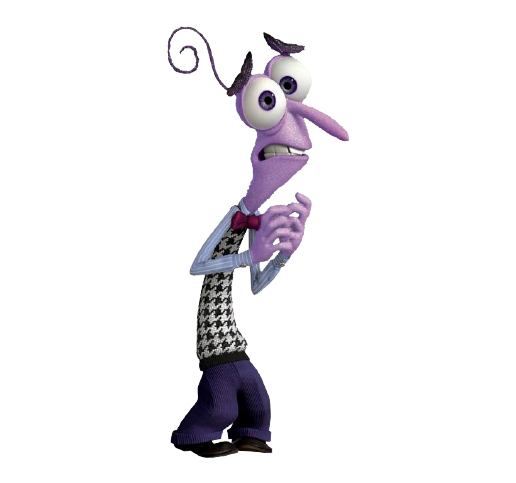 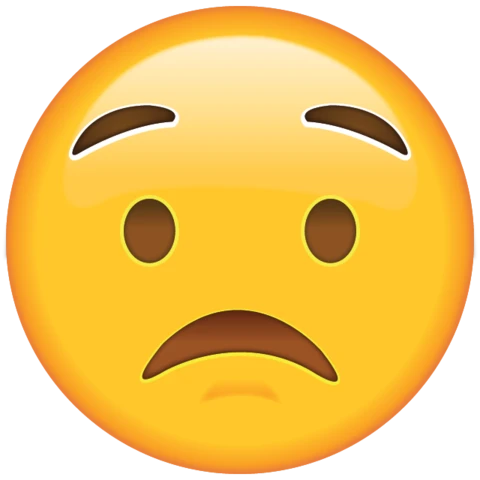 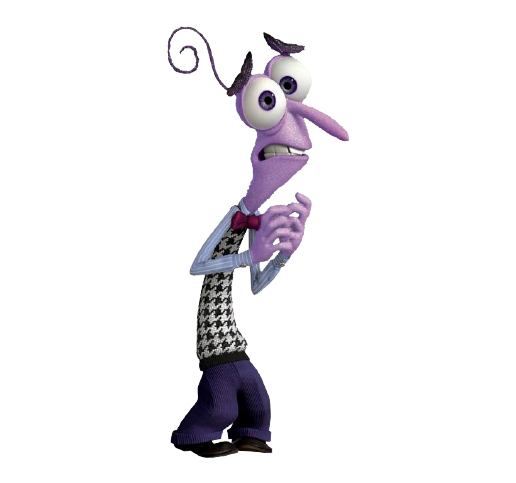 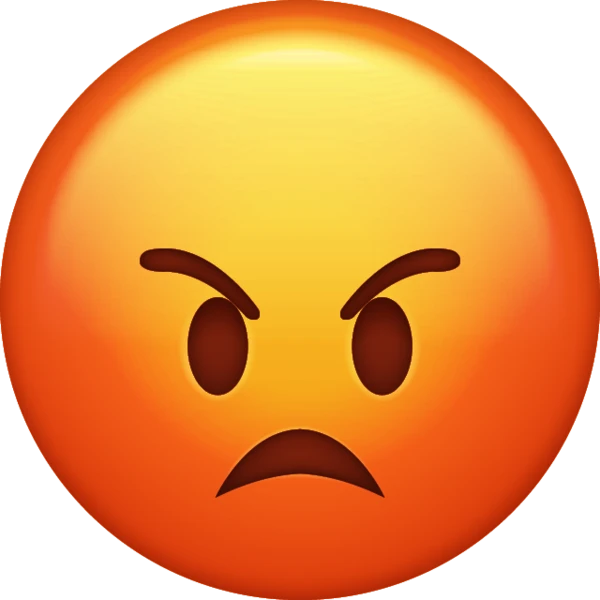 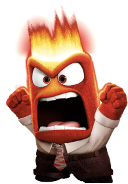 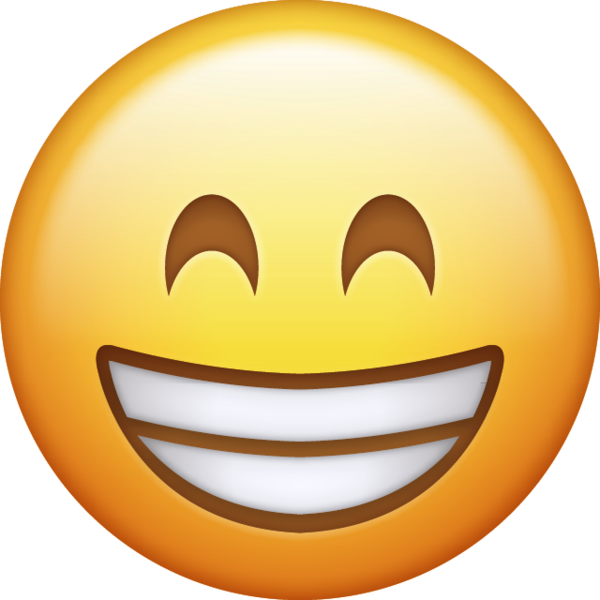 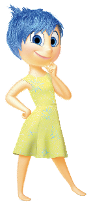 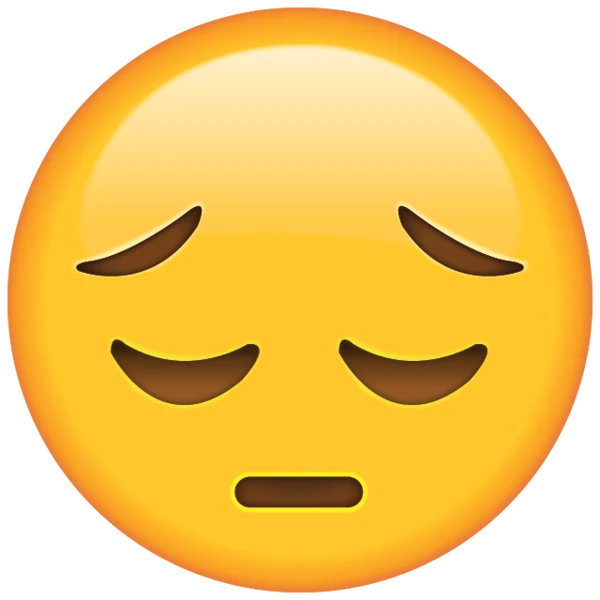 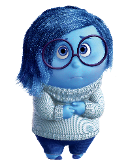 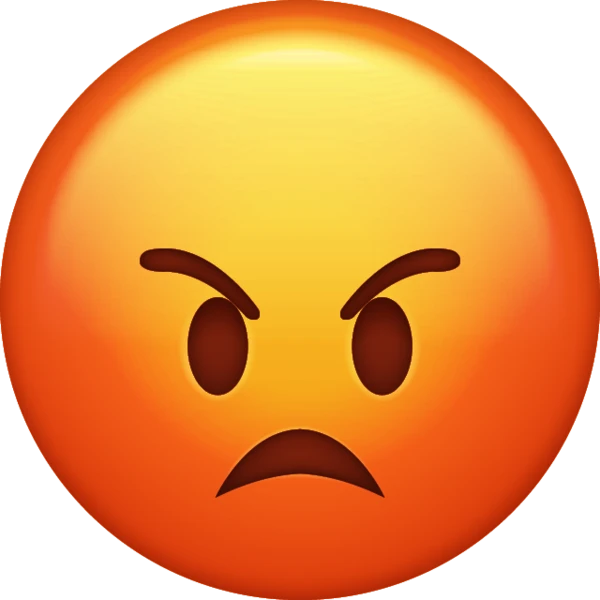 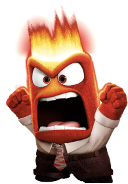 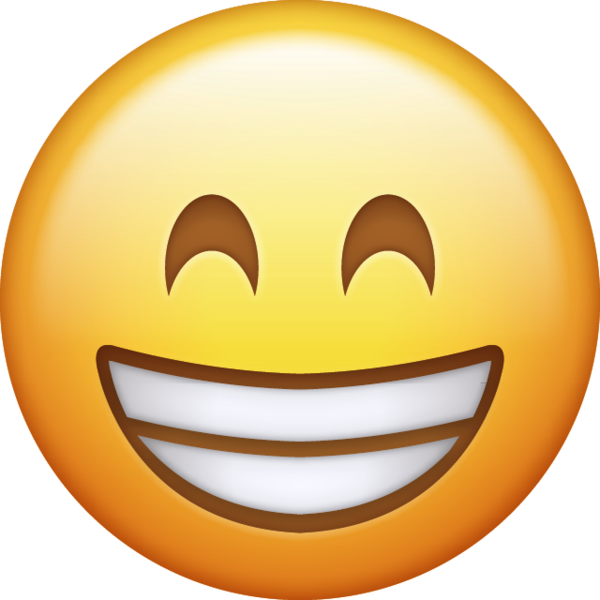 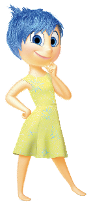 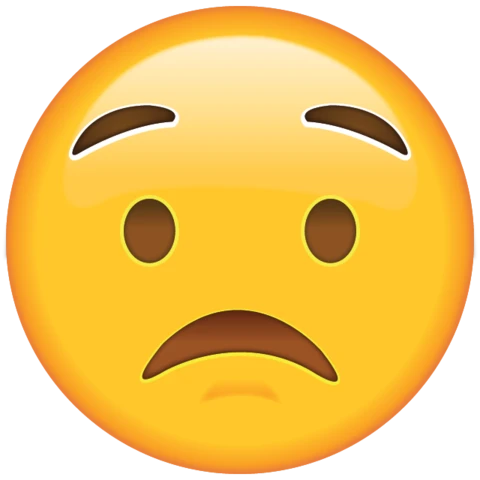 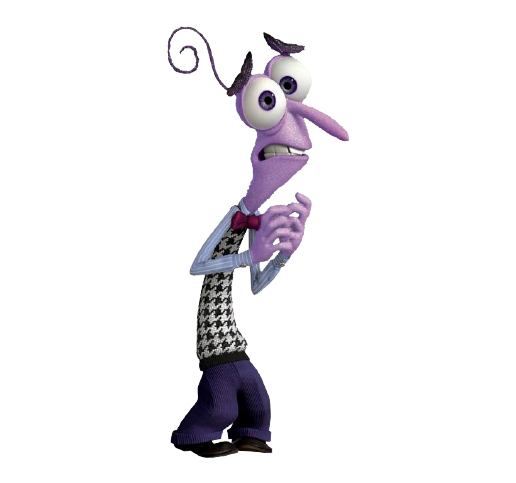 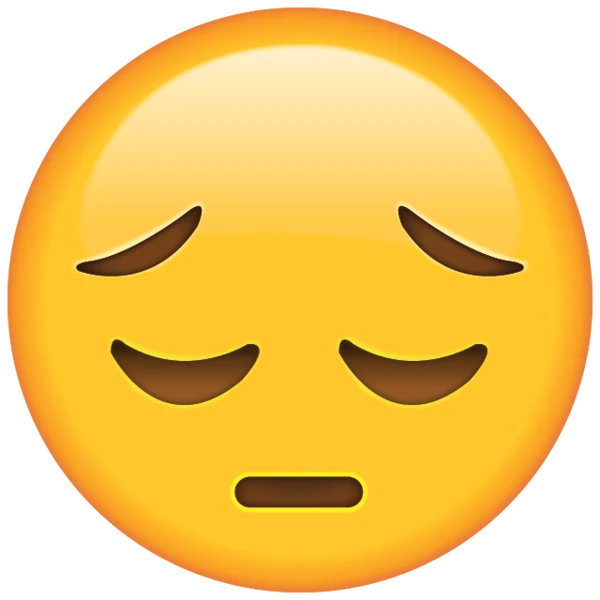 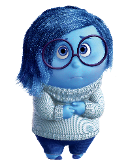 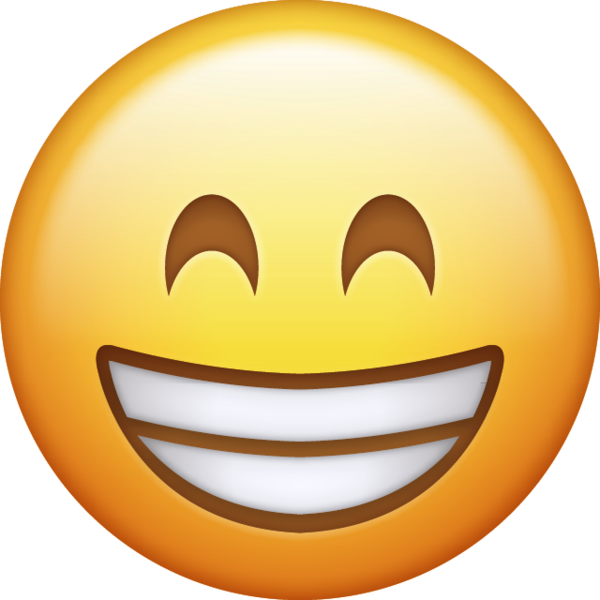 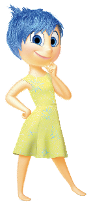 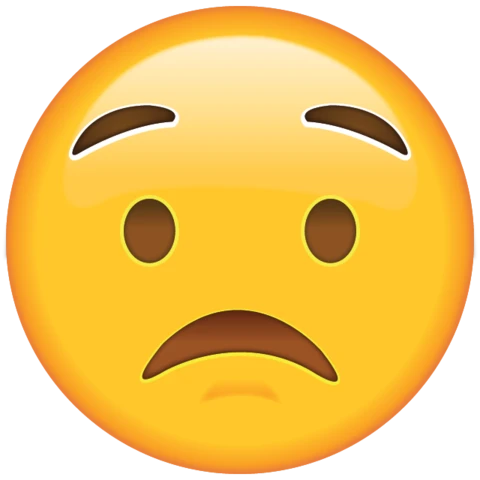 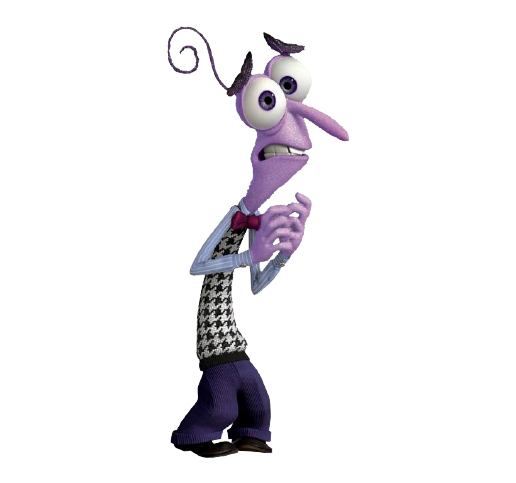 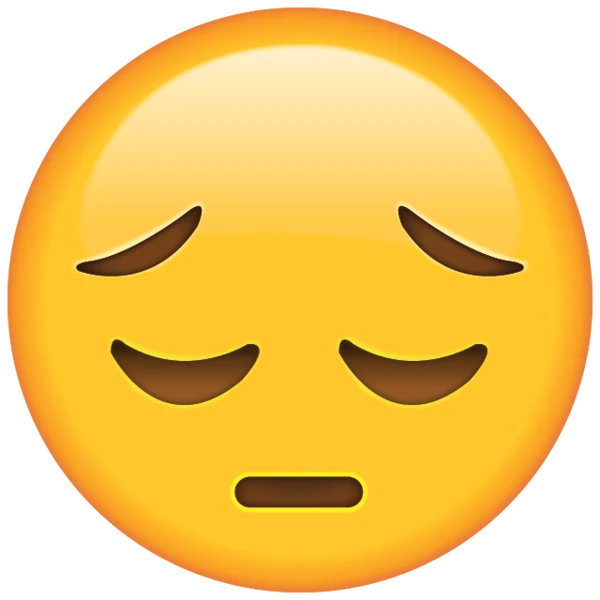 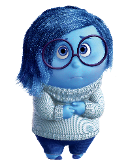 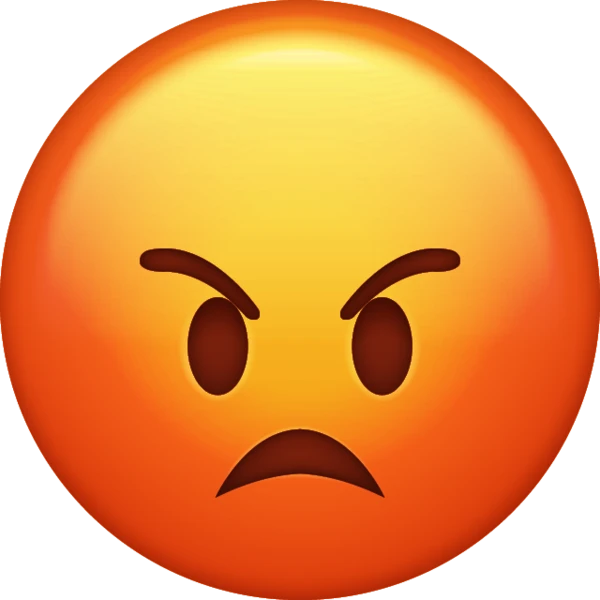 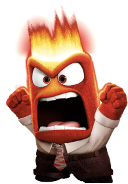 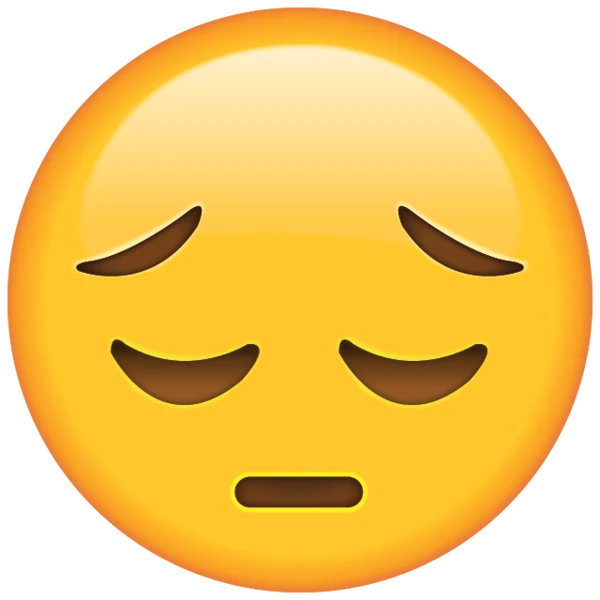 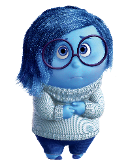 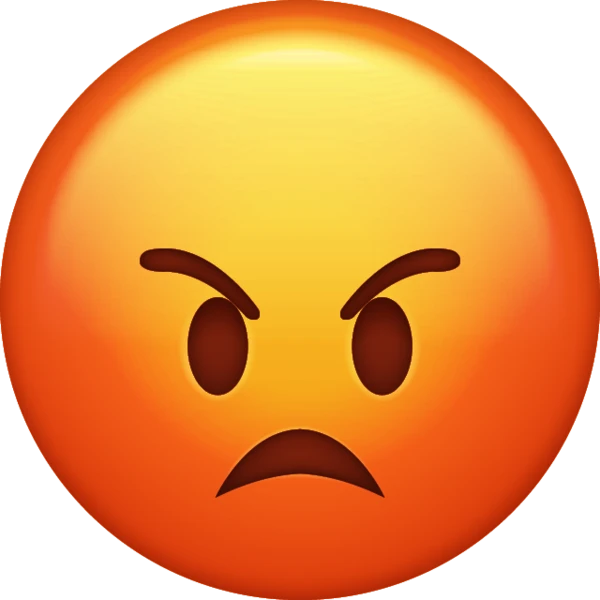 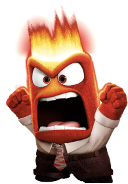 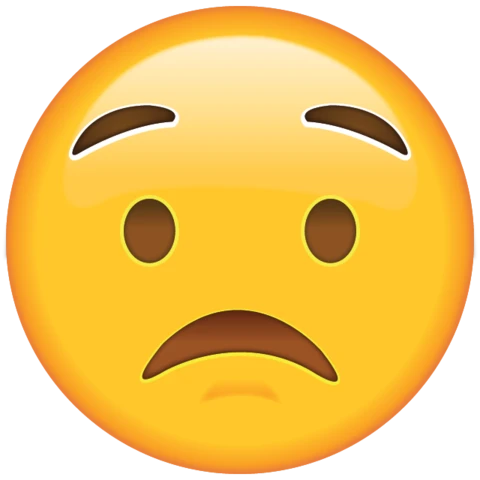 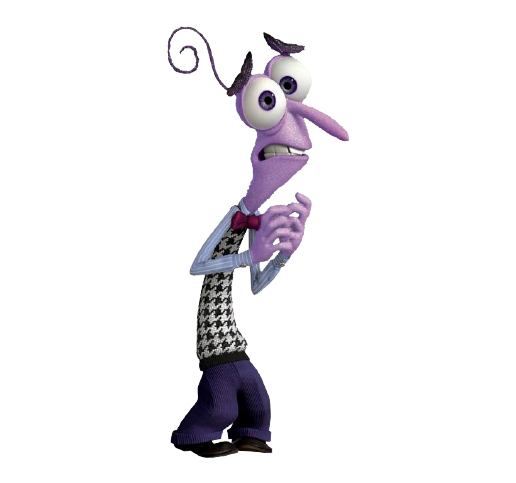 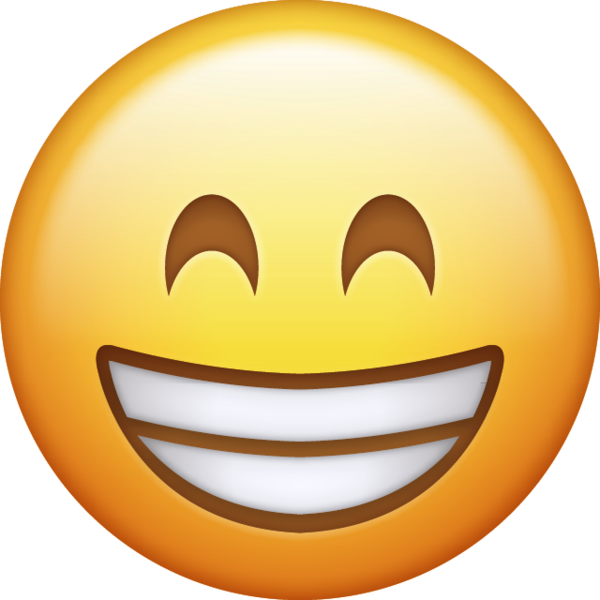 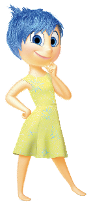 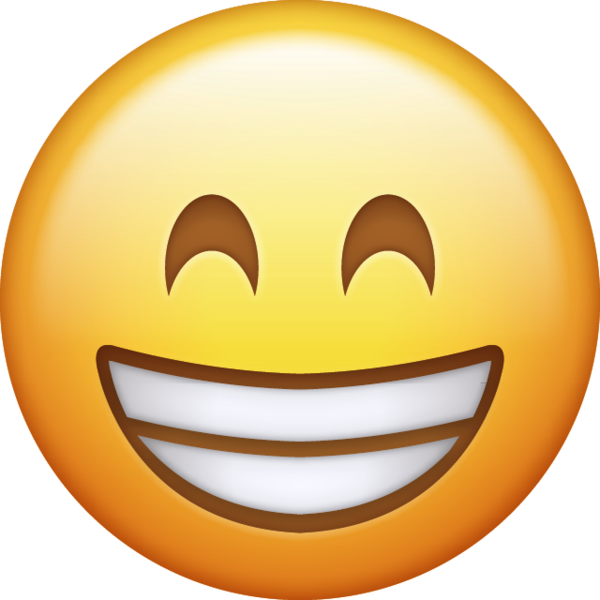 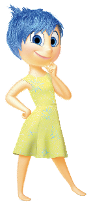 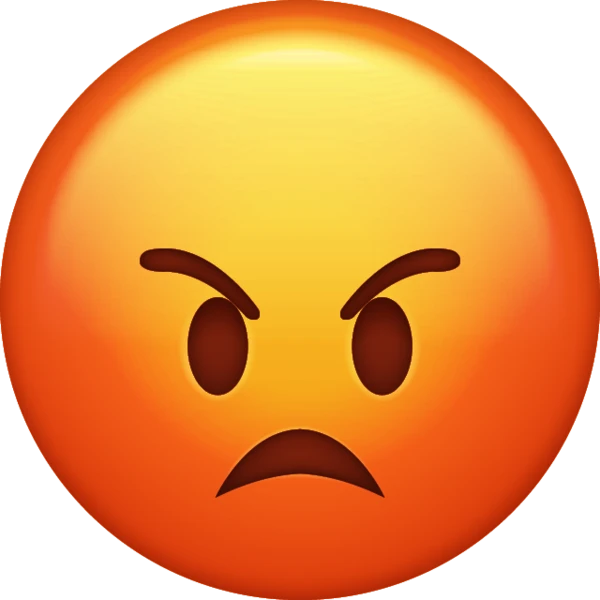 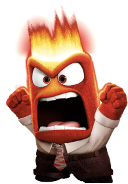 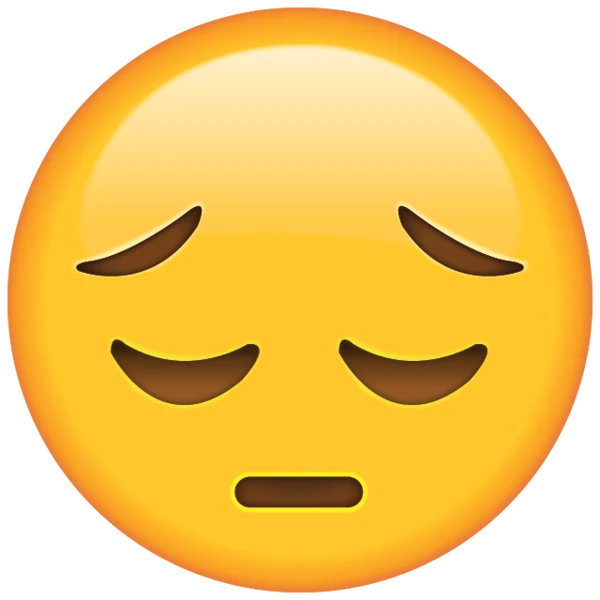 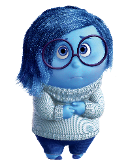 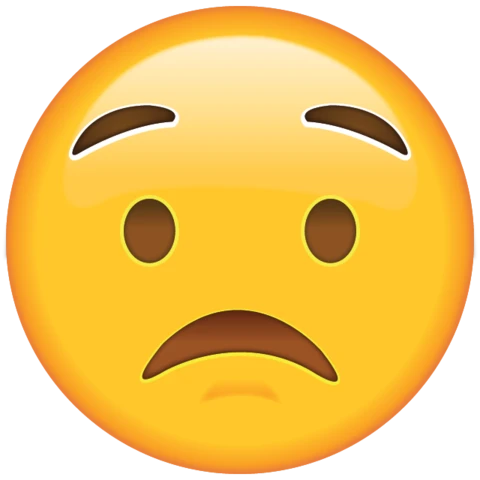 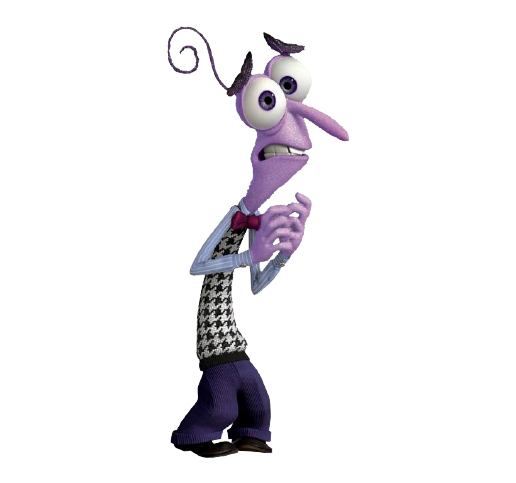